Nobugs 2024
ESRF/ILL, 25 Sep 2024
Challenges and Changes of Data Analysis
at China Spallation Neutron Source
CSNS-II
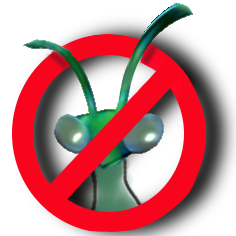 Junrong Zhang

China Spallation Neutron Source
Institute of High Energy Physics, CAS
Photon, Neutron and Muon sources
1+1>2
China Spallation Neutron Source (CSNS)
Southern Advanced Poton Source (SAPS)
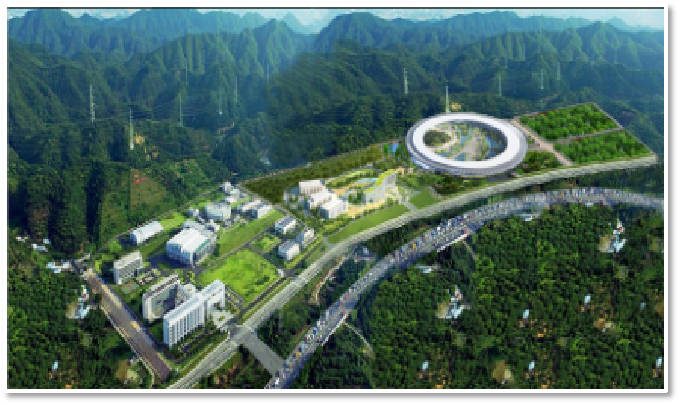 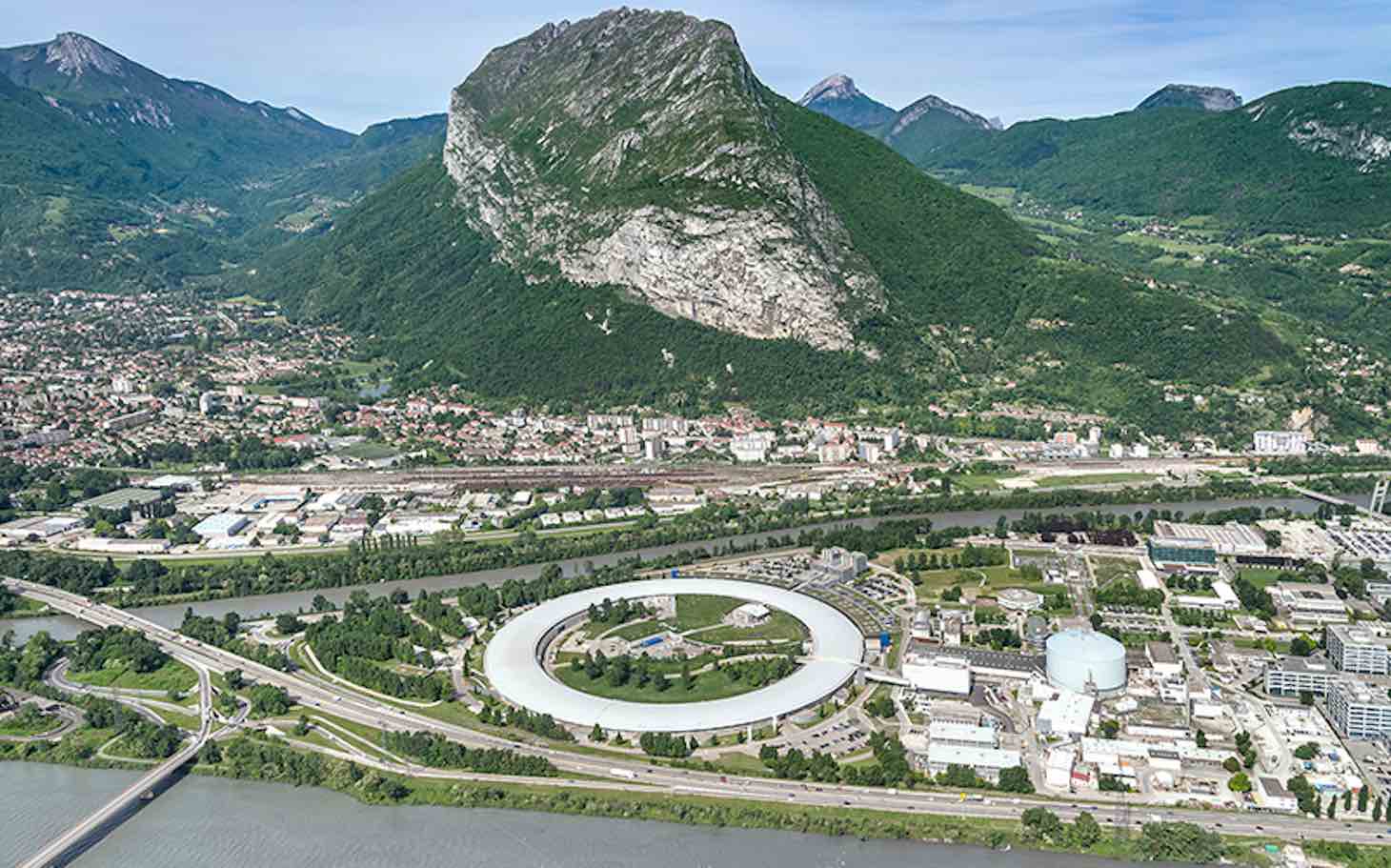 SAPS
CSNS
ESRF
ILL
NOBUGS is My University!!!
2013


2018


2024


2029
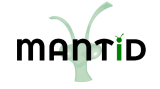 -Kickoff
NOBUGS 10



NOBUGS 12




NOBUGS 14
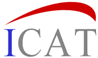 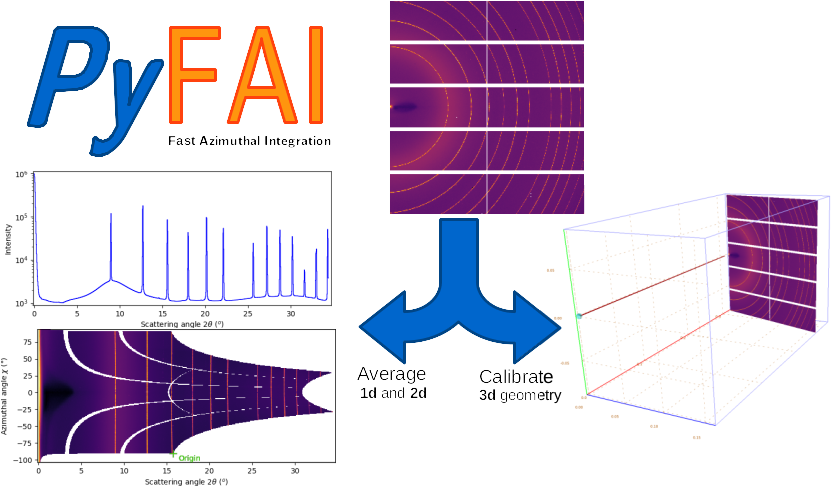 -Open User
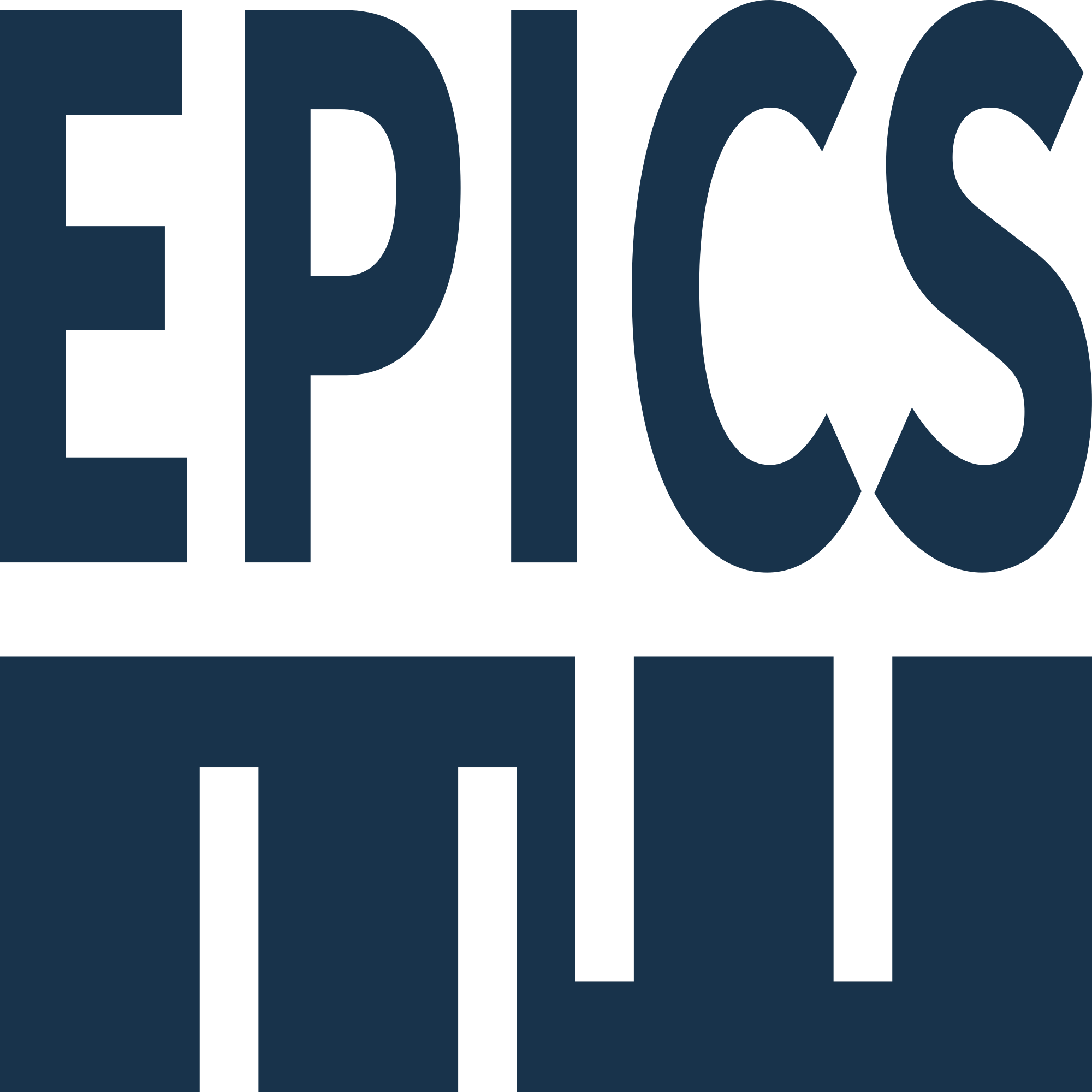 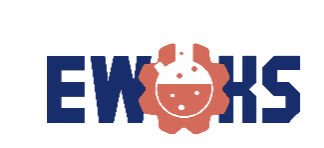 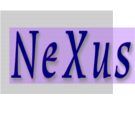 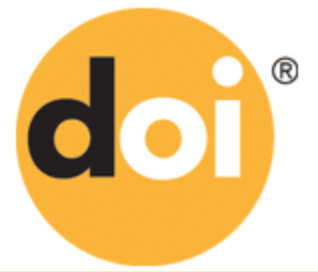 -CSNS II
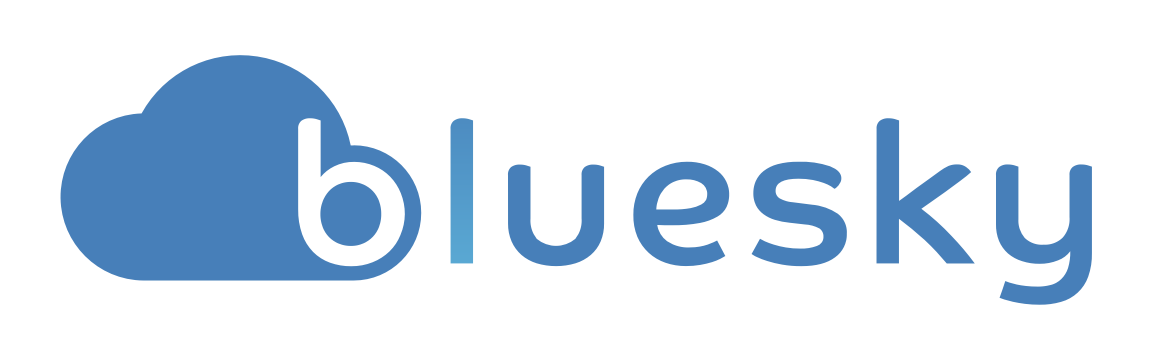 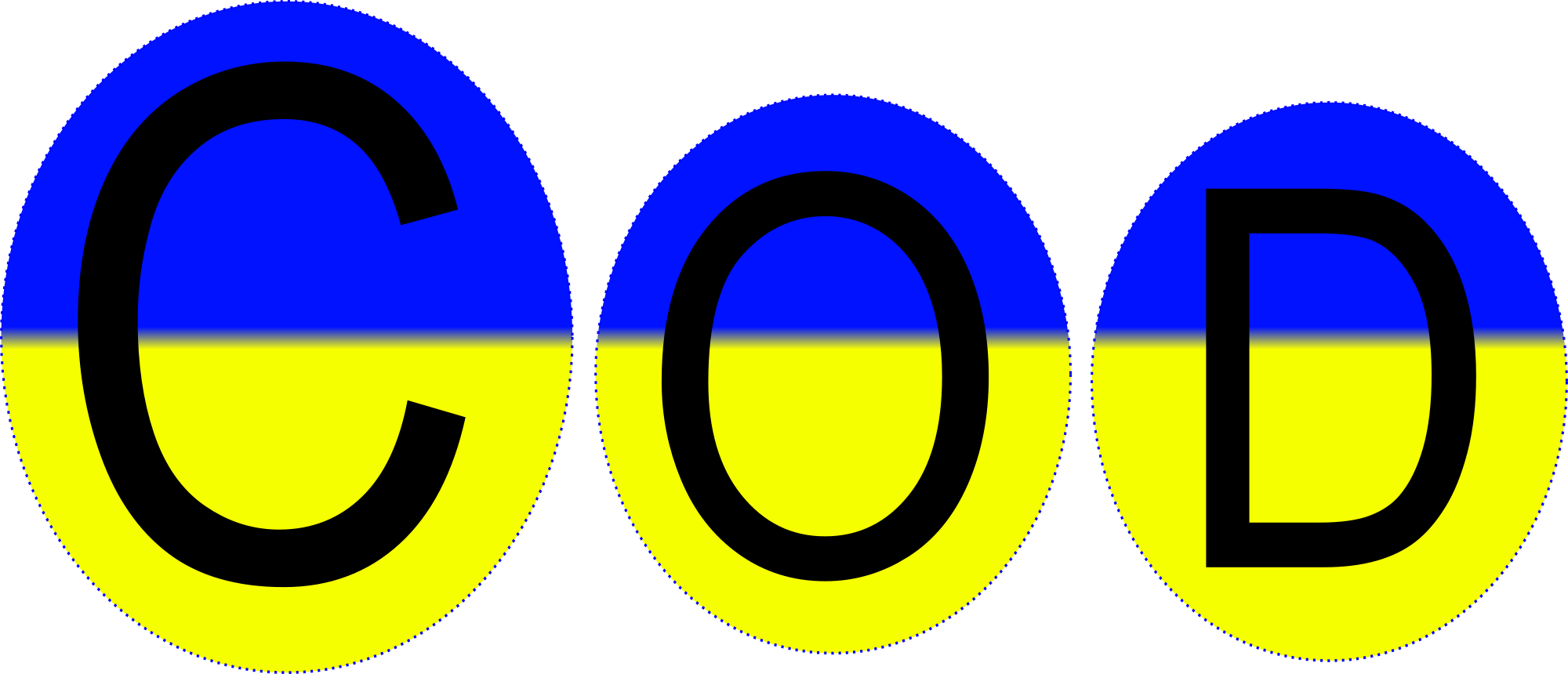 Do not Reinvent the Wheel.
China Spallation Neutron Source, CSNS-II
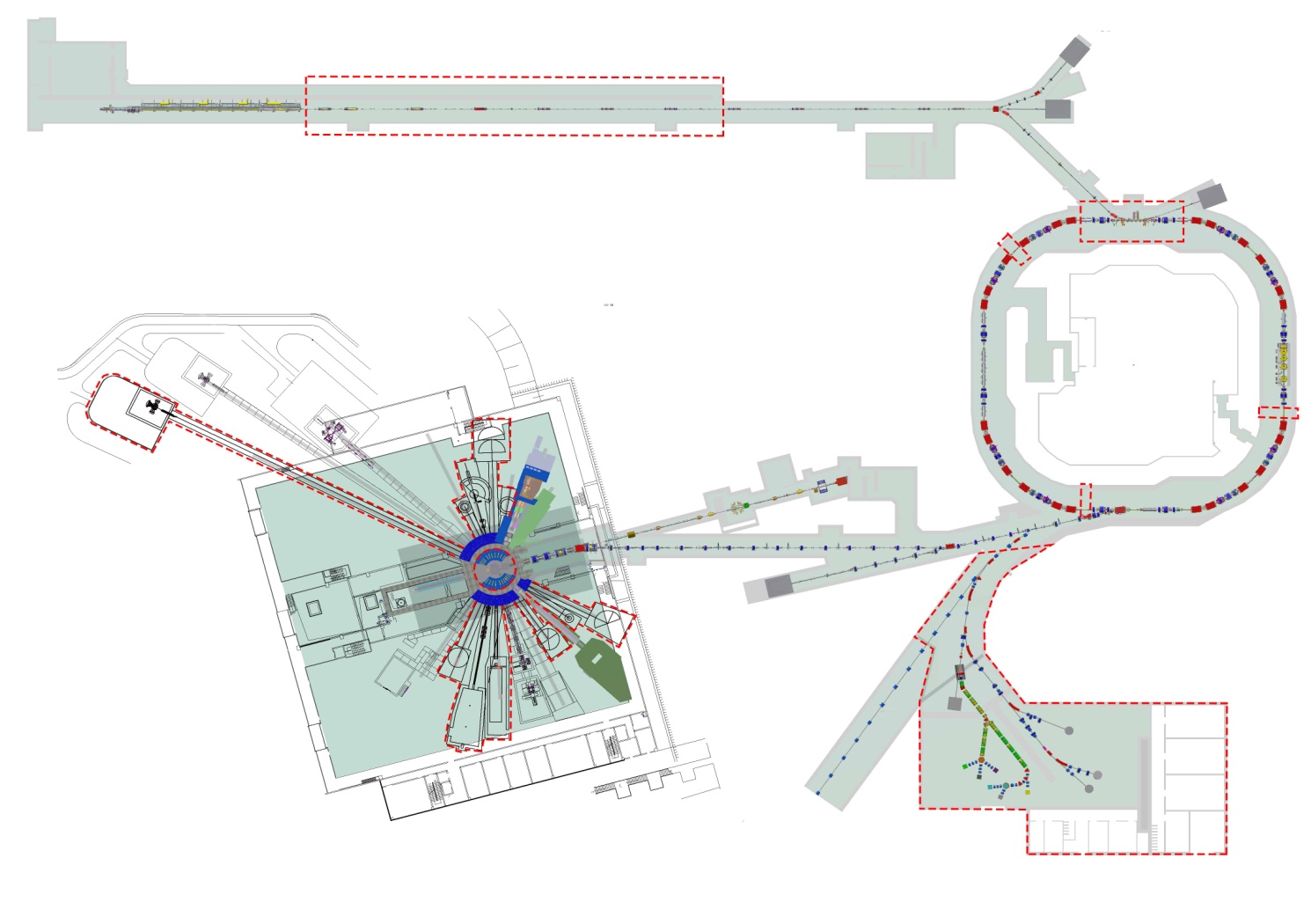 Neutron
Proton
Muon
Challenges and Changes
2013
Design
2018
CSNS I
2030
 SAPS
2029
CSNS II
Challenges and Changes
Receipt 1


Fancy Functions

to

Low-Maintenance
User Beamtime
Fighting with Beam Scientists
2018:From “Software Development” to “Data Analysis” Group
Data Management
Not only Engineering
As 1/2 Scientists

Software
Reduction
Commissioning
Diagnosis
Analysis
Software Development
Reduction and Analysis
Diffraction, Reflection, SANS, INELASTIC,IMAGING
Monte Carlo Simulation
First Principle Computation
Cockpit
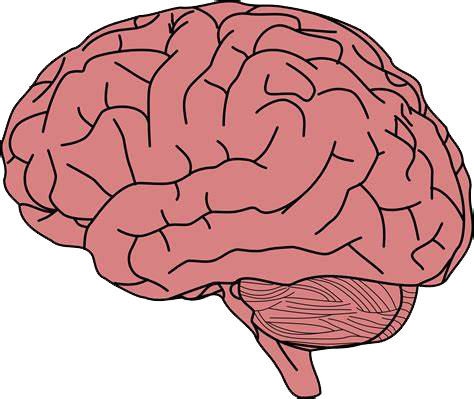 Occam's Razor
Data Analysis and Visualization
Troubleshot
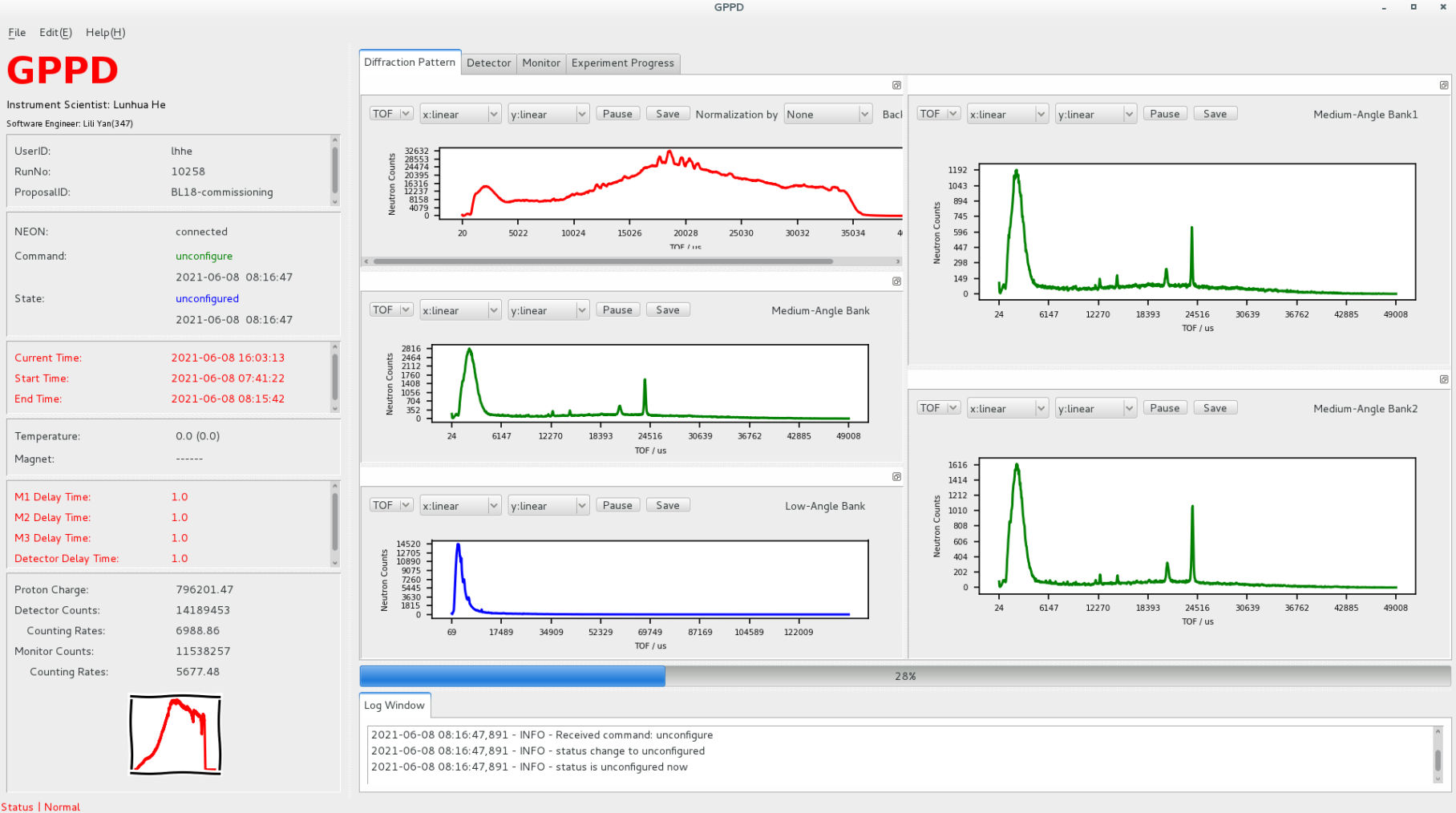 Kafka
Data Visualization
Streaming
Process
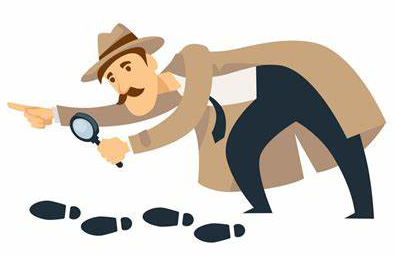 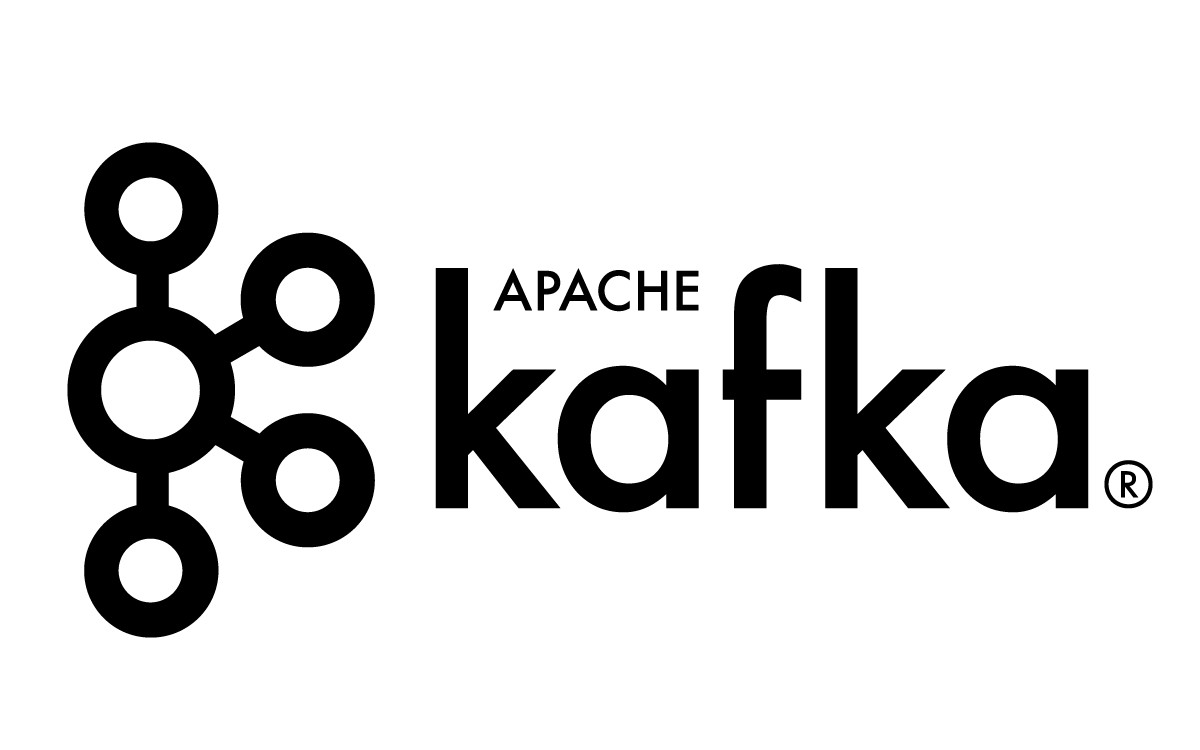 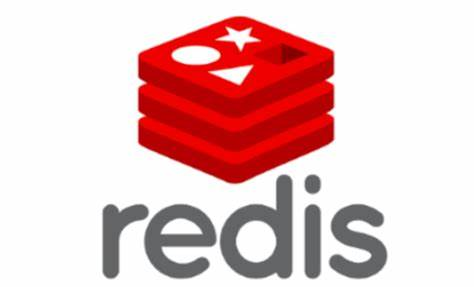 Data Reduce
Data Analysis
Data Reconstruction
da@10.1.37.241
10.1.37.246
10.1.37.247
R DU C++/python
Plan B didn't Work
Device Diagnosis
Issues Alarm
Data Assert
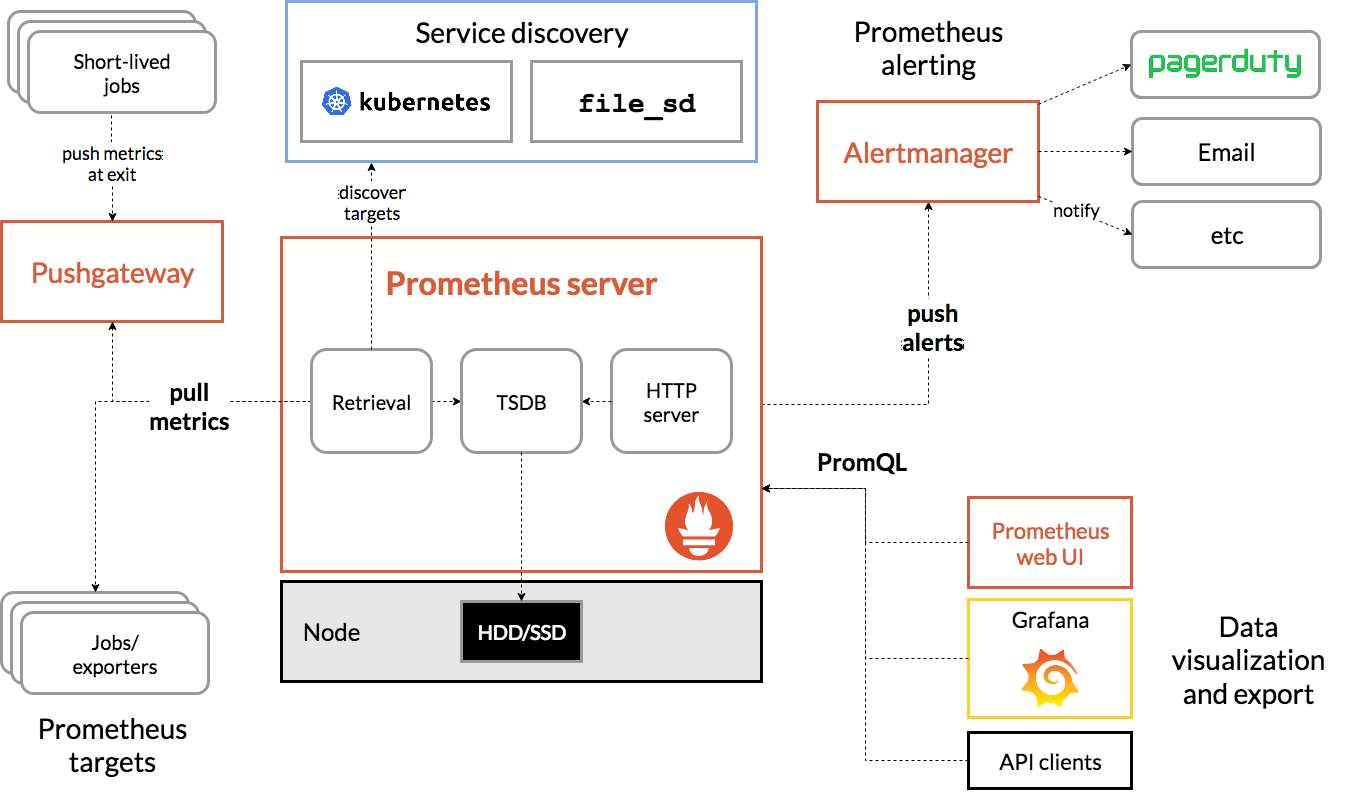 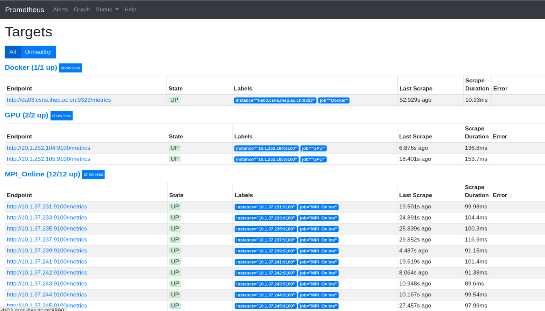 Prometheus + Grafana + AlertManager + Node Exporter
M TANG C++/python
Occam's Razor
Data Analysis and Visualization
Kafka
Streaming
Process
Data Visualization
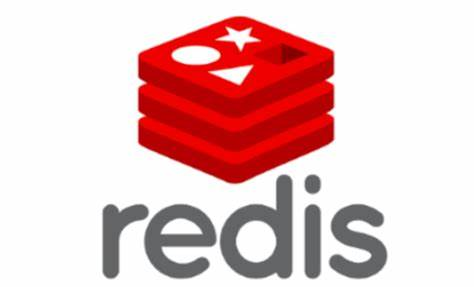 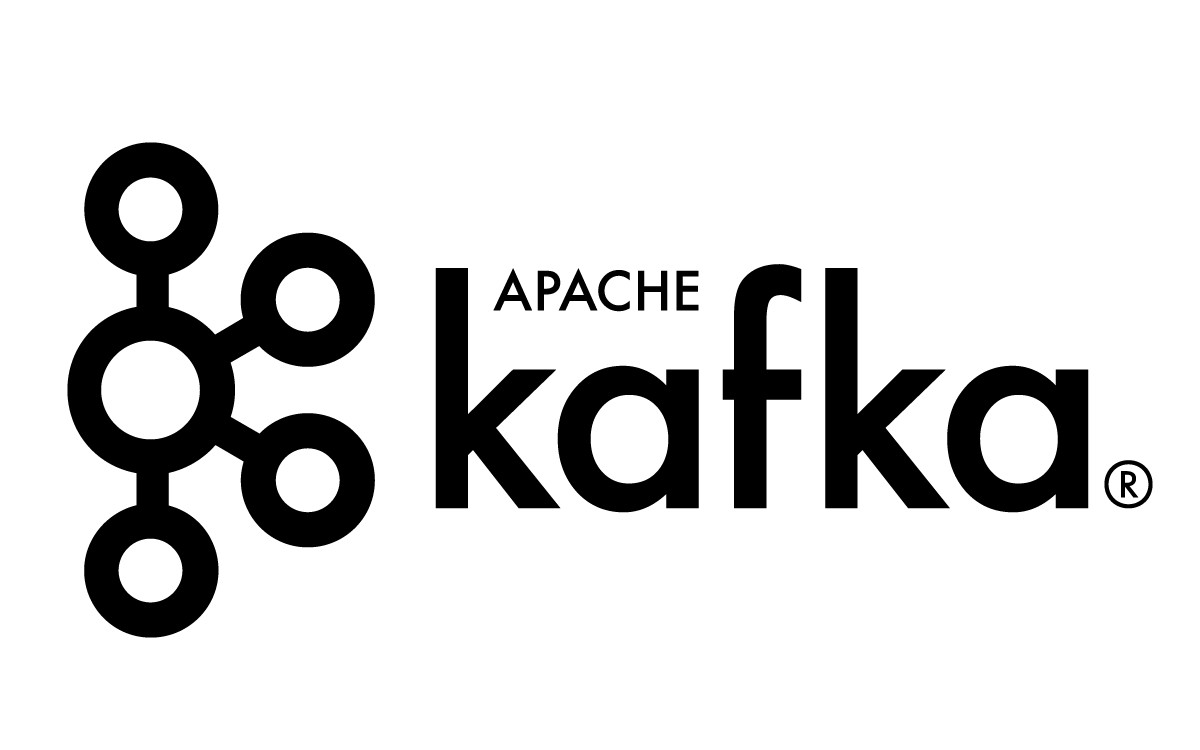 Think Everything


Work Independently
Data Reduce
Data Analysis
Data Reconstruction
da@10.1.37.241
10.1.37.246
10.1.37.247
R DU C++/python
Challenges and Changes
Receipt 2


For good and all

to

Code all the time
Access Easily
No Client Download
Seemless Login
Data Permission Control
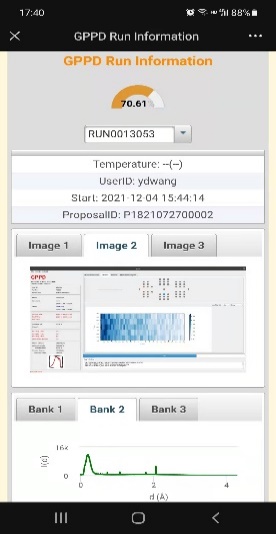 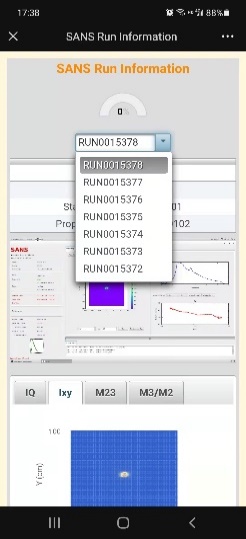 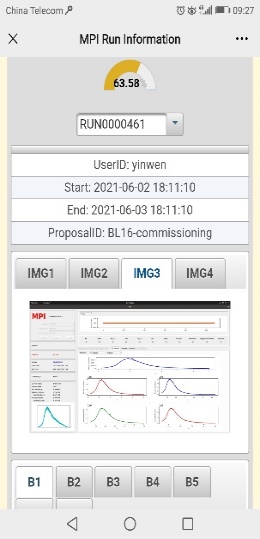 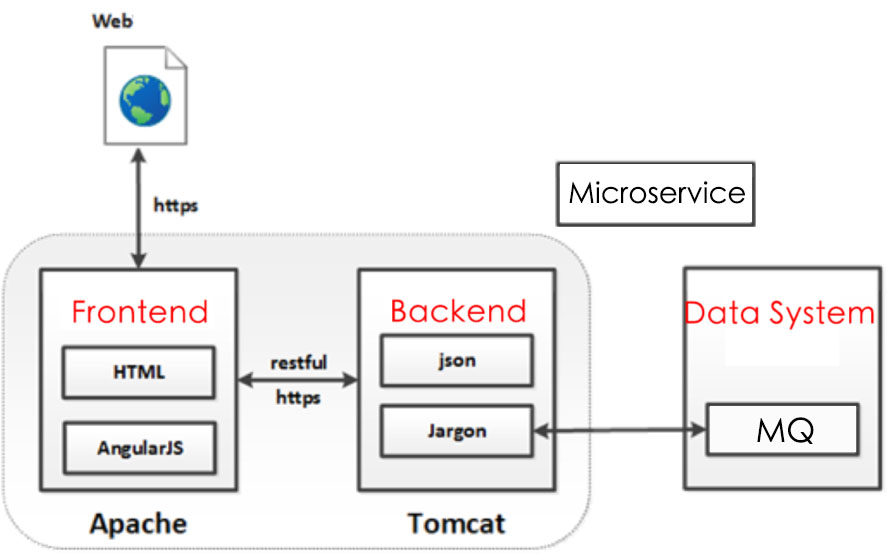 Python + Primefaces + HighCharts
Debug Anytime and Anywhere
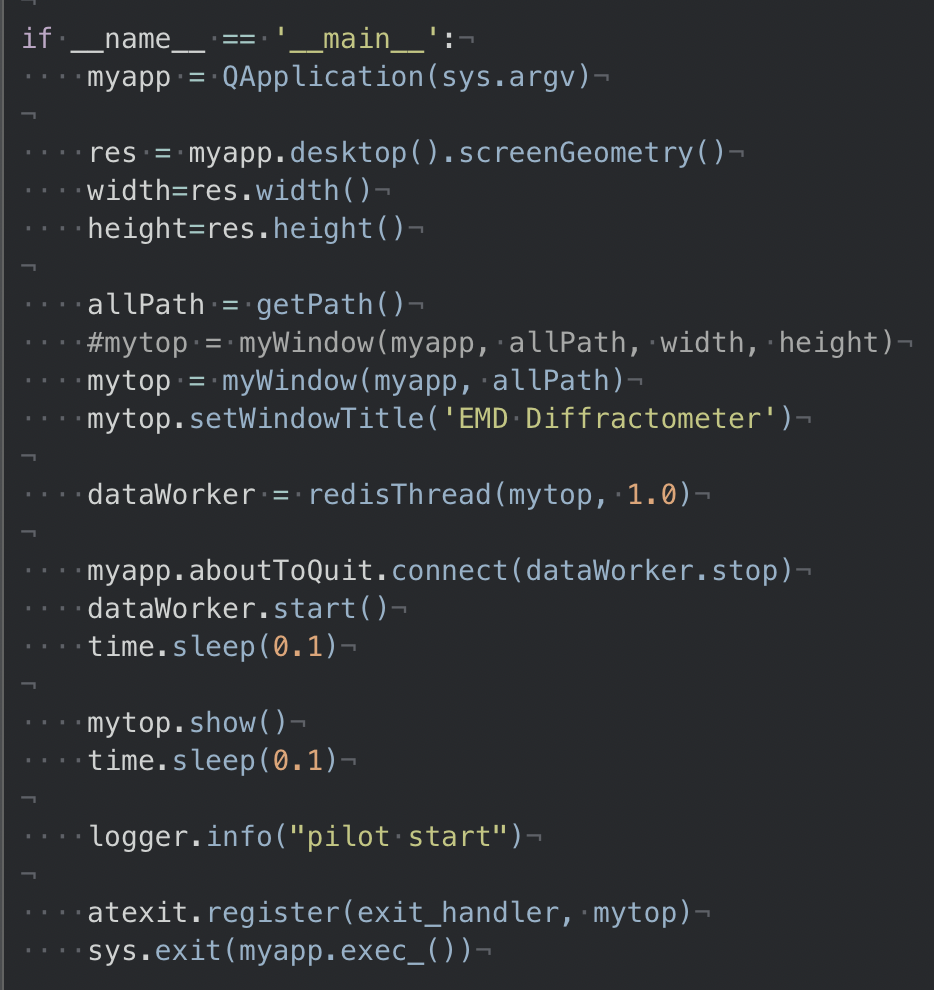 No IDEs


Terminal+VIM/EMACS/NANO

Python/Java/C++/Qt5
pyCharm
Visual Studio
qtCreator
Clion
Challenges and Changes
Receipt 3


Rich APPs

to

Computer Resources
Cloud Analysis: Light and Transparent
Data Modeling and Simulation
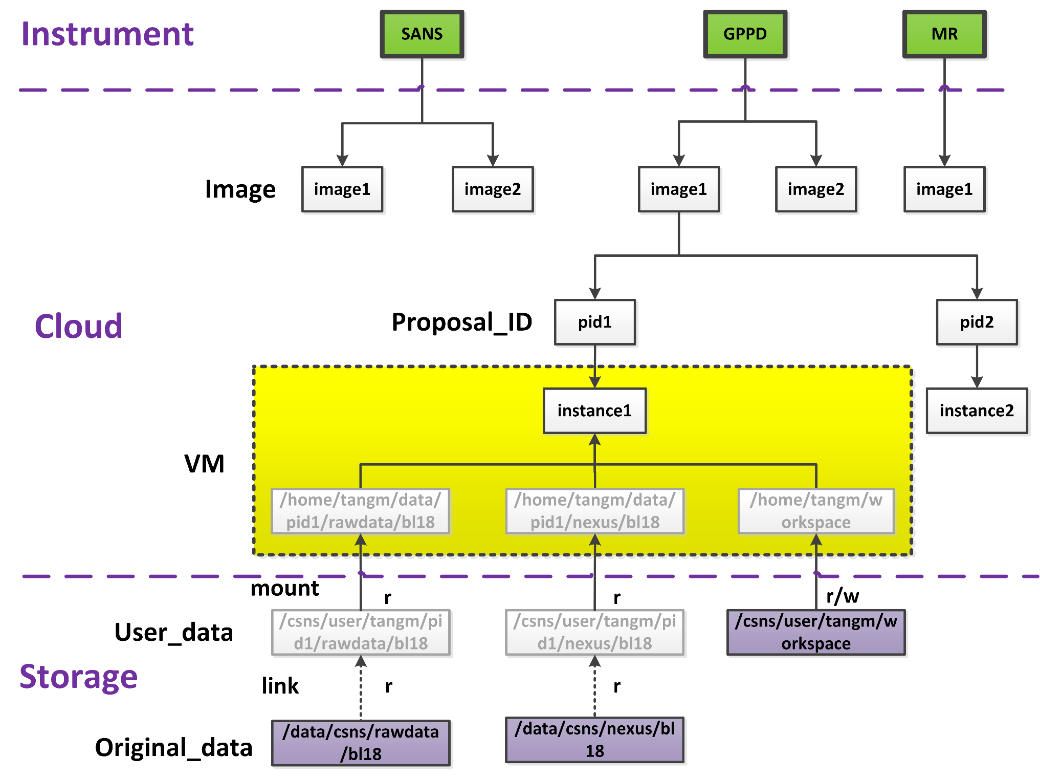 Auto upgrade software version (CVMFS)
Auto mout user data (no download)
Auto login (LDAP)
Auto match analysis enviroment (iCAT)
Auto identify calibration data (iCAT)
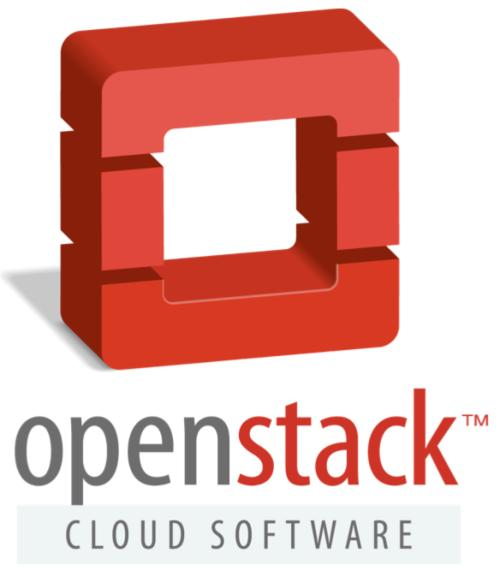 OpenStack + Ubuntu + Cloud-Init
M TANG Openstack
“Neutron Everything in Web”
Data Modeling and Simulation
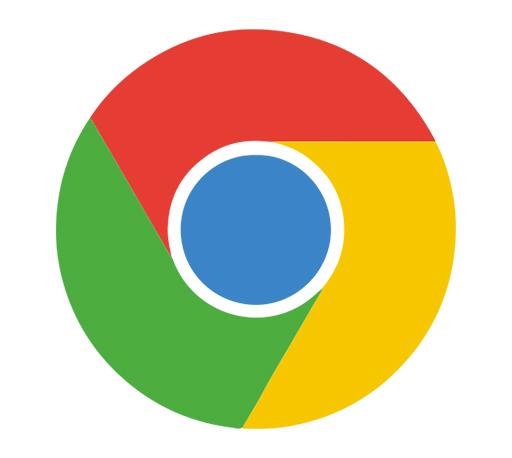 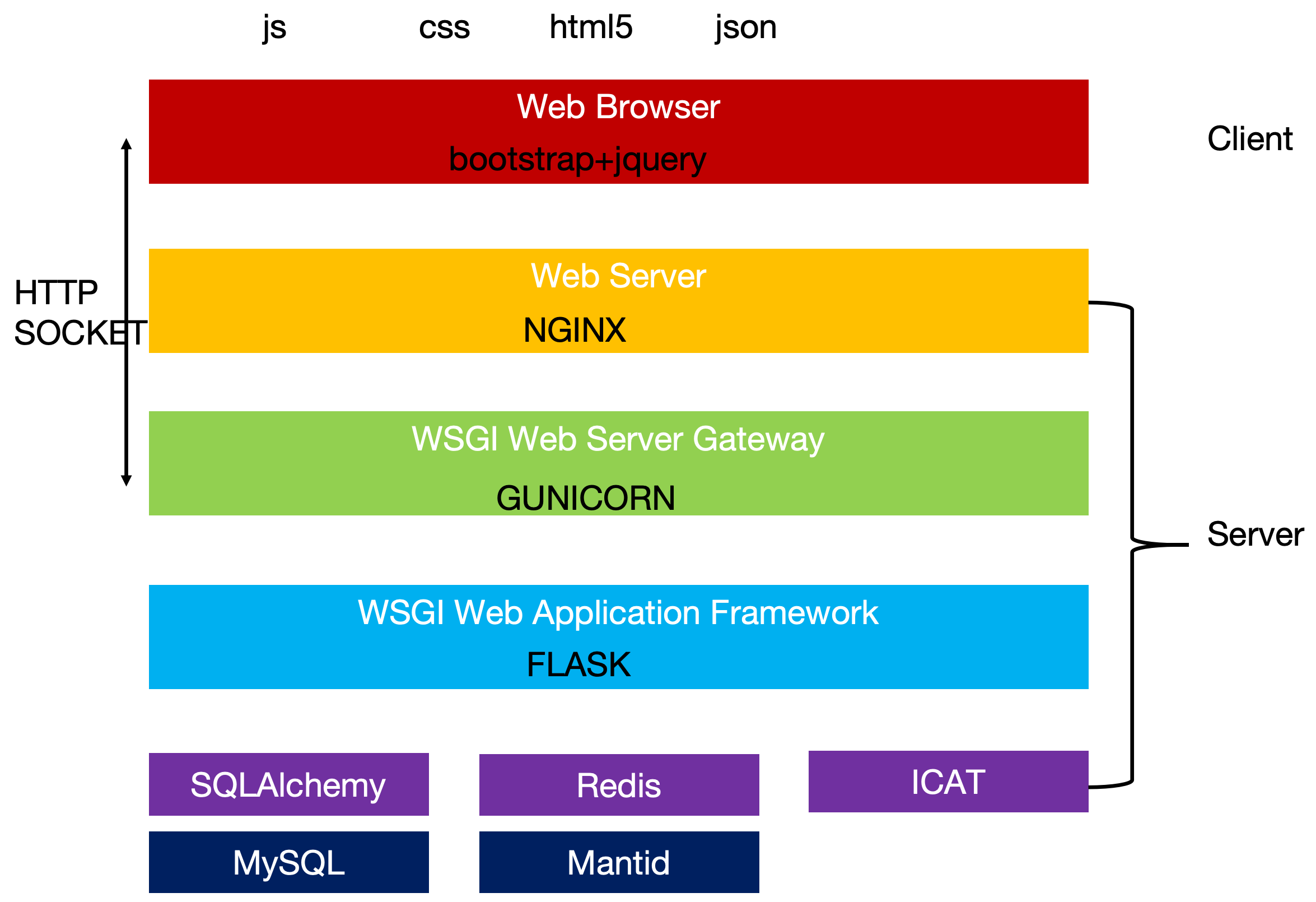 As services 
Reduction：Mantid
Analysis：GSAS, SasView, GenX，etc
js/python
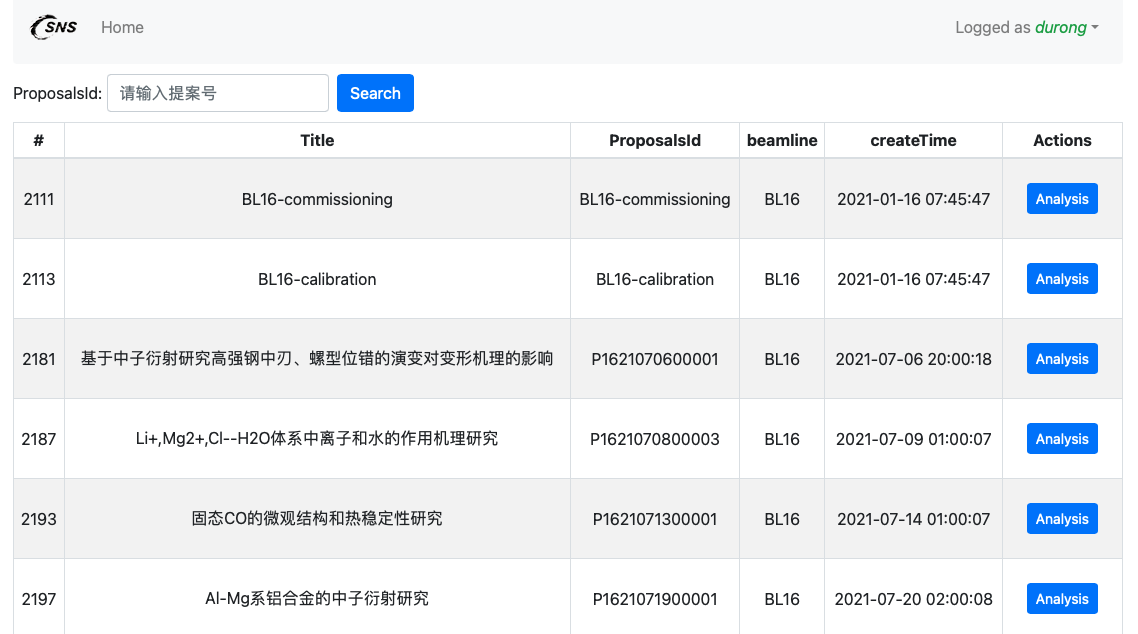 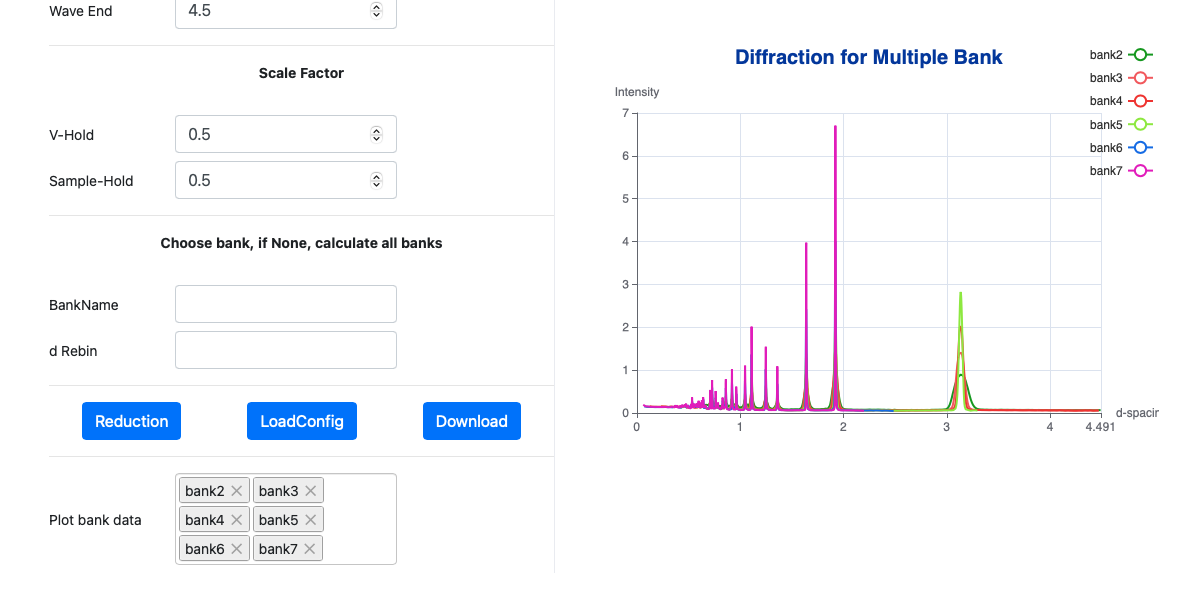 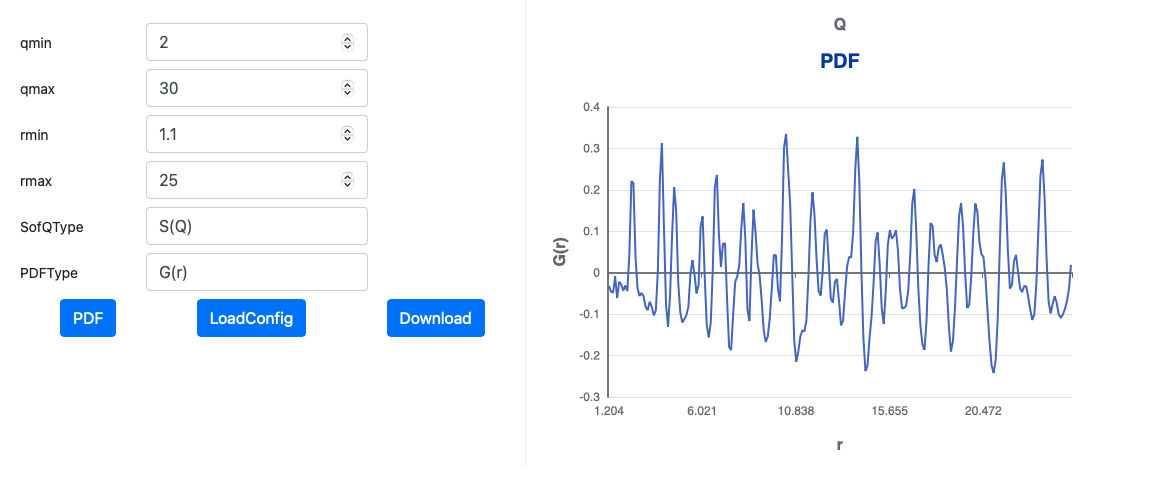 Challenges and Changes
Receipt 4


Solid

to

Flexible
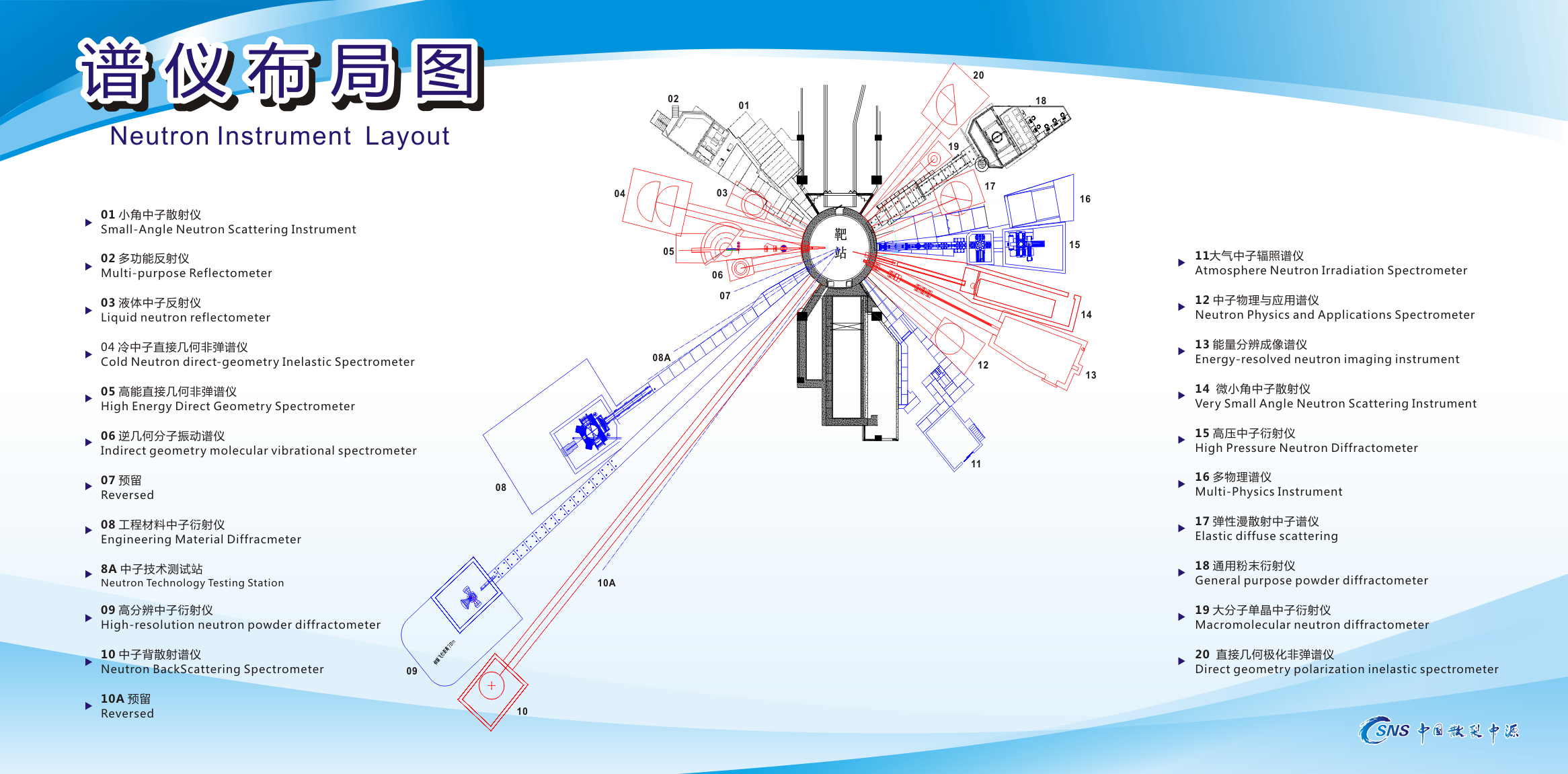 Task Manager: How to Define a Task
Data Analysis
DroNE：Factory Pattern
highly definition
iMAC：Microservice
flexible distribution
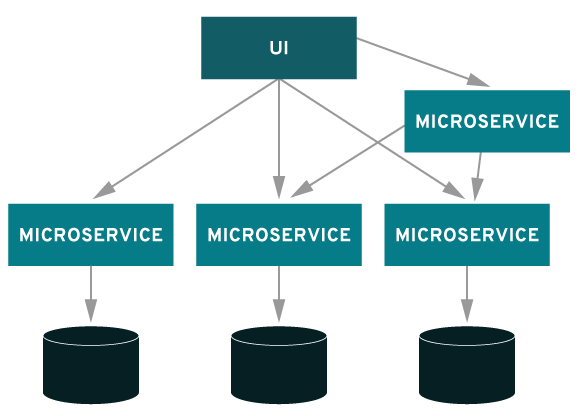 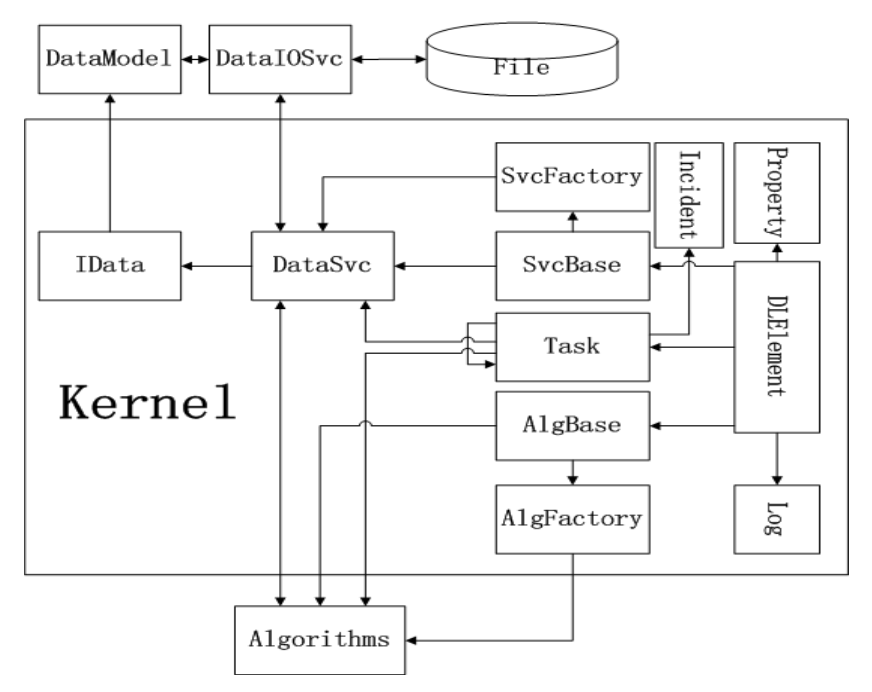 XX CAI C++
Beyond Fitting
Data Simulation
Coherent/Incoherent Elastic and Inelastic 
Hydrogen Contained & Multiple Scattering
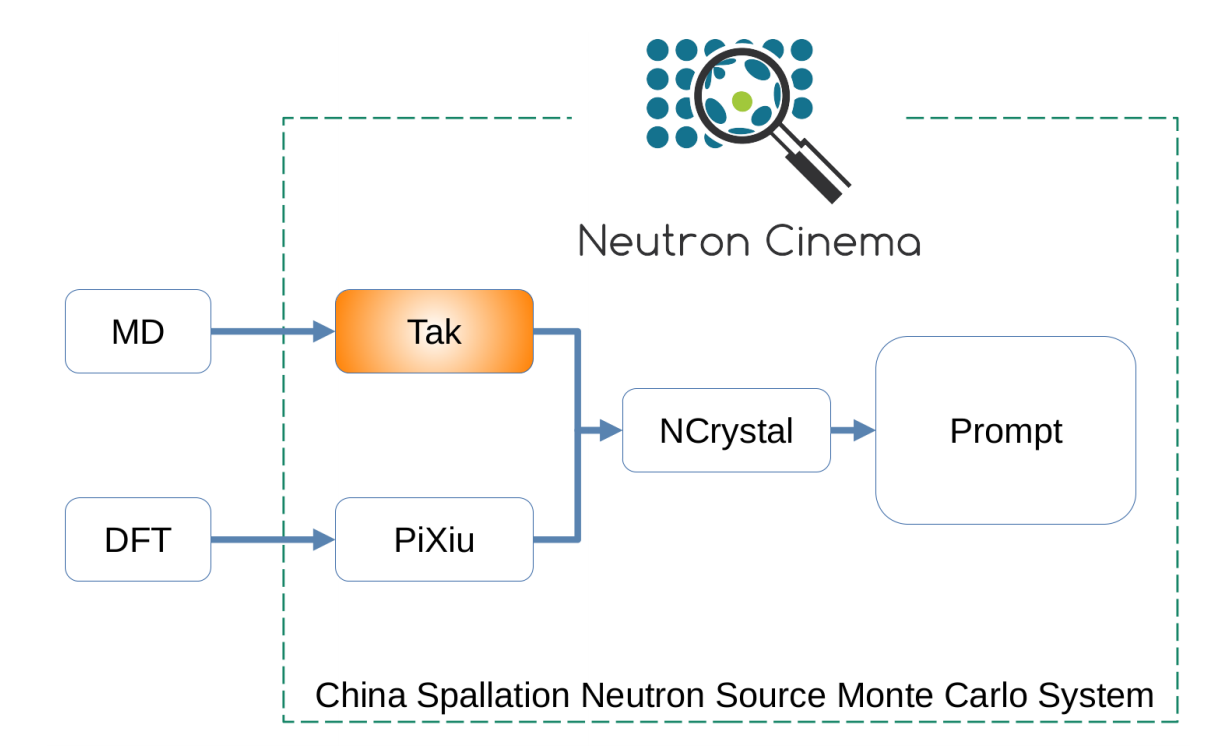 Prompt
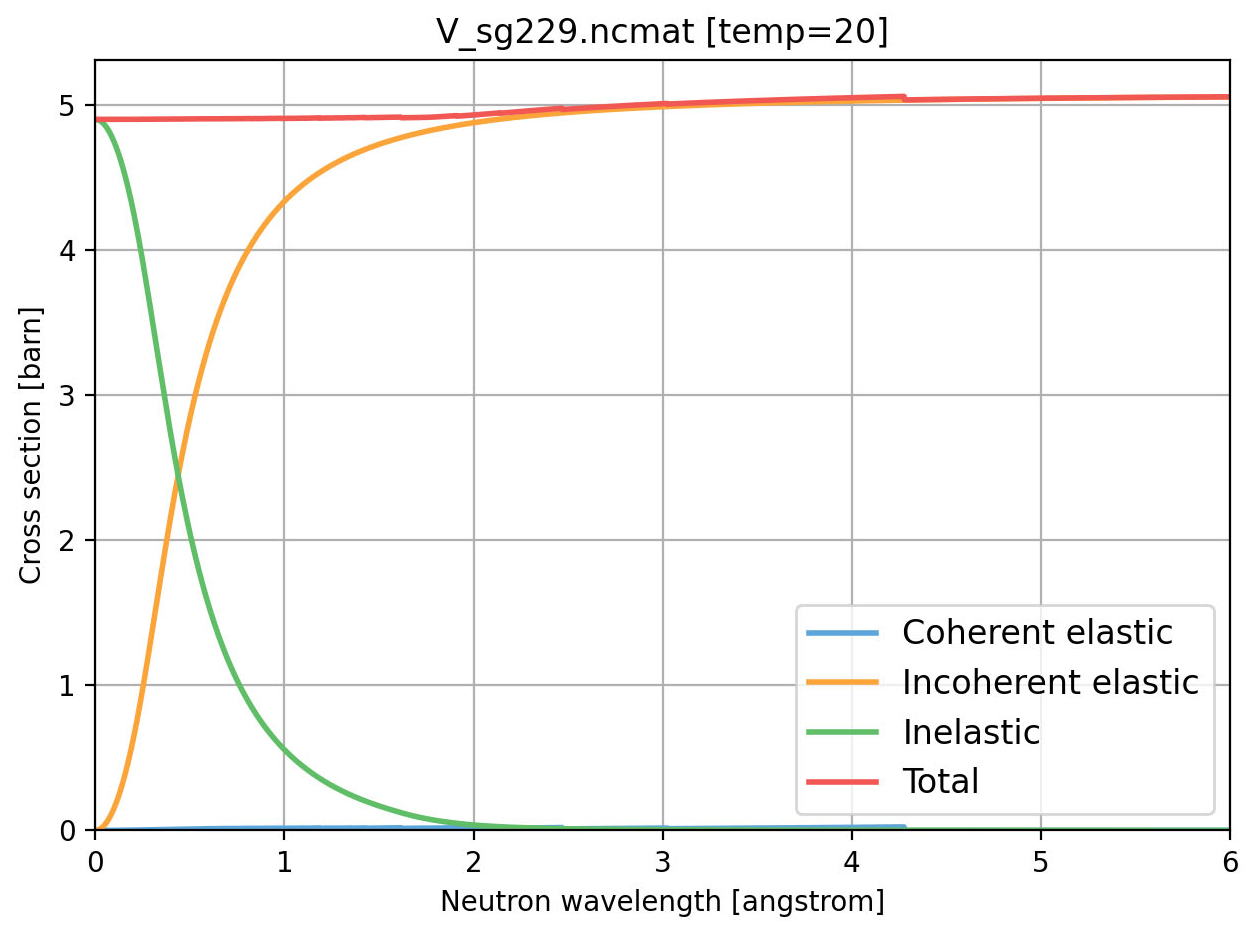 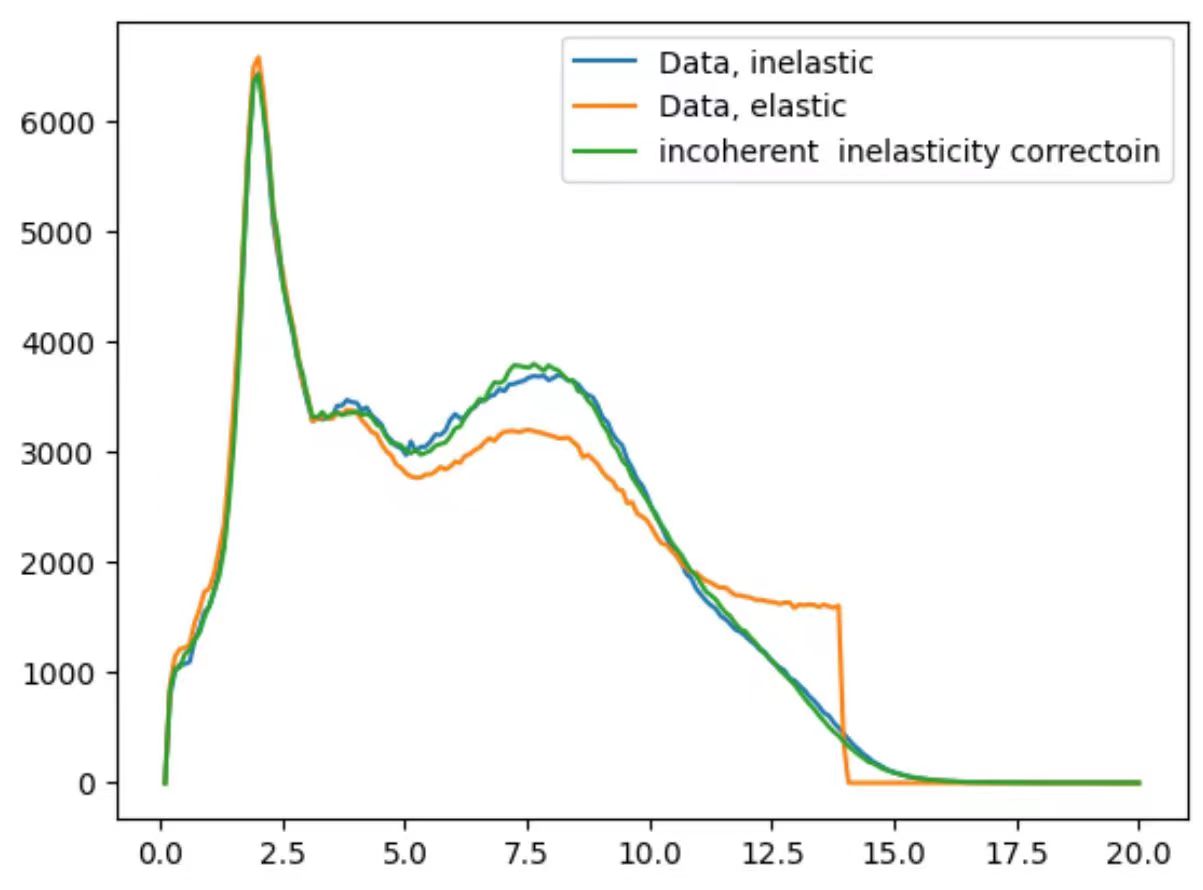 Reproduction of Neutron Experiments
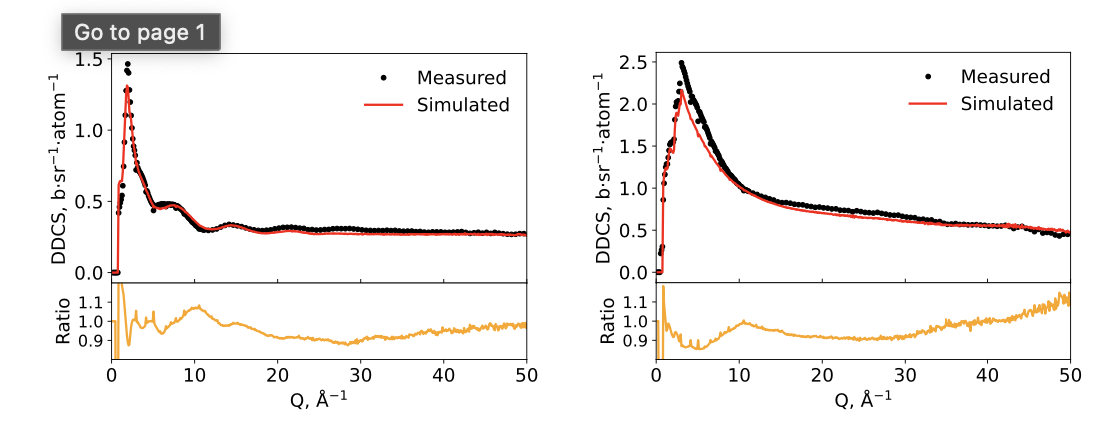 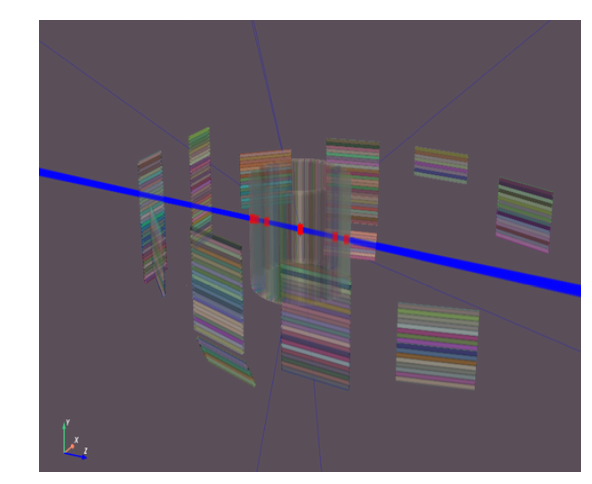 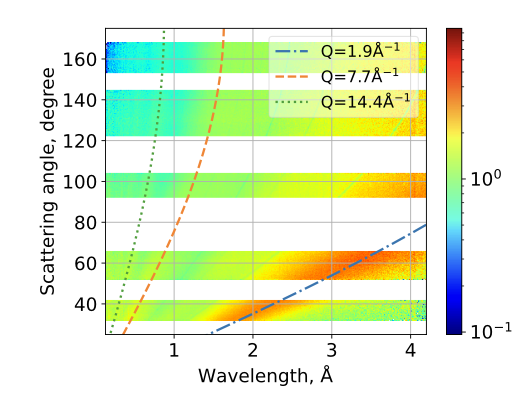 All Cross-section 
Monte Carlo SImulaiton
XX CAI C++
Everyone Talking About AI
Machine Learning -> Deep learning -> Artificial Intelligence
Structure Determination and Prediction with Diffracition
CSNS AI workgroup
Machine learning
largge Model
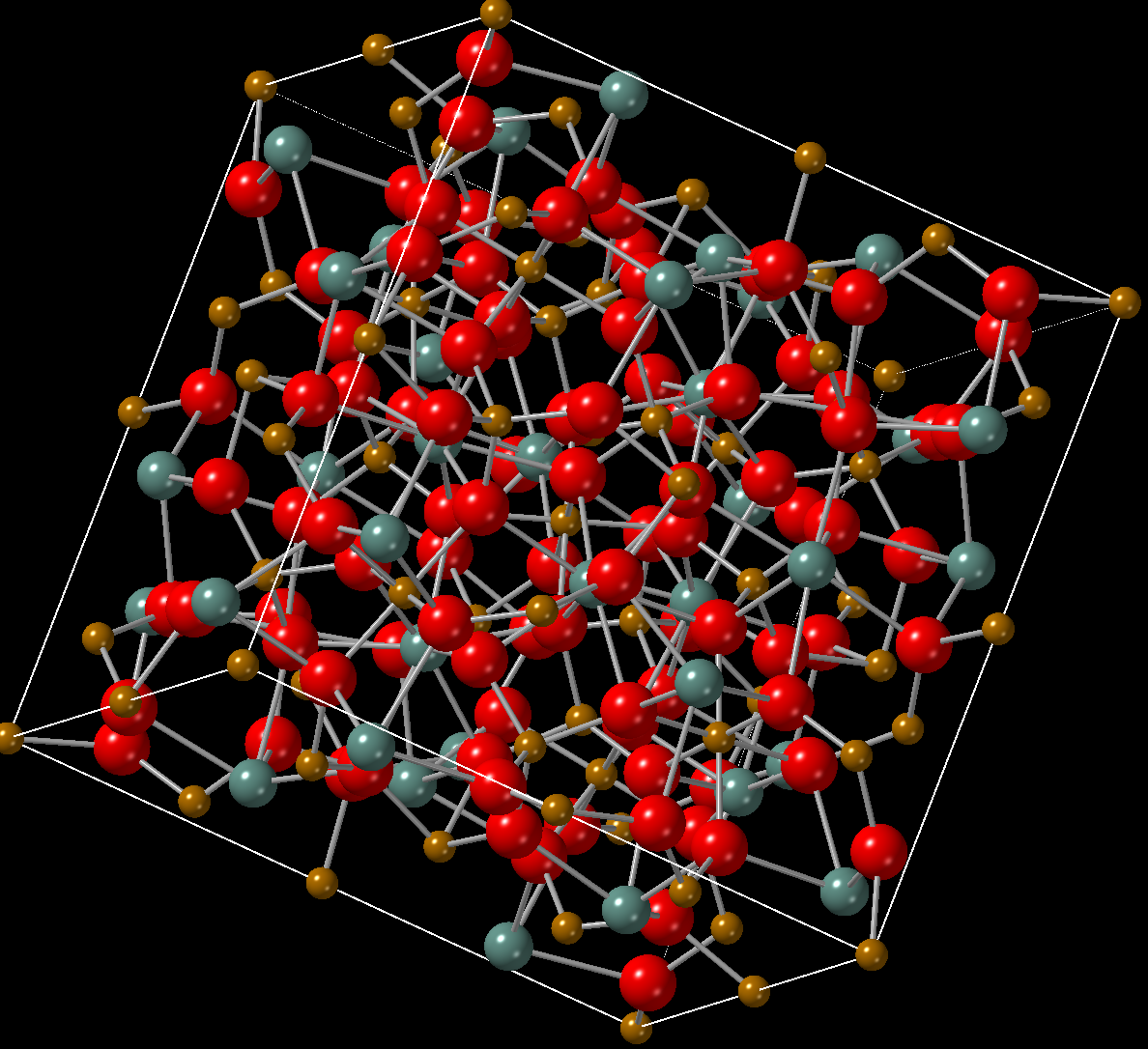 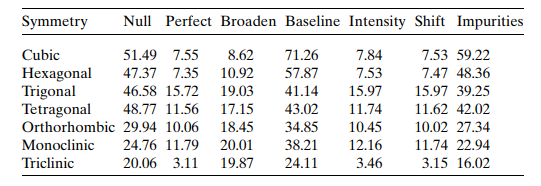 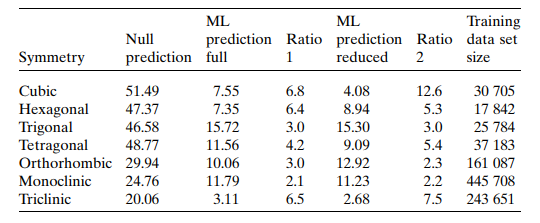 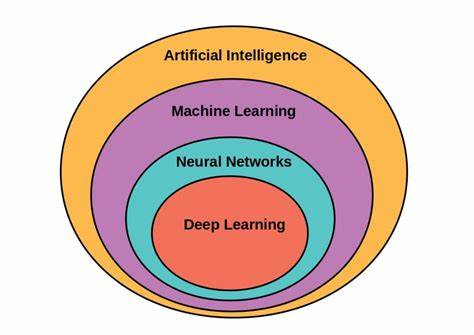 Model Prediction for High Dimension and Low statistics SANS data
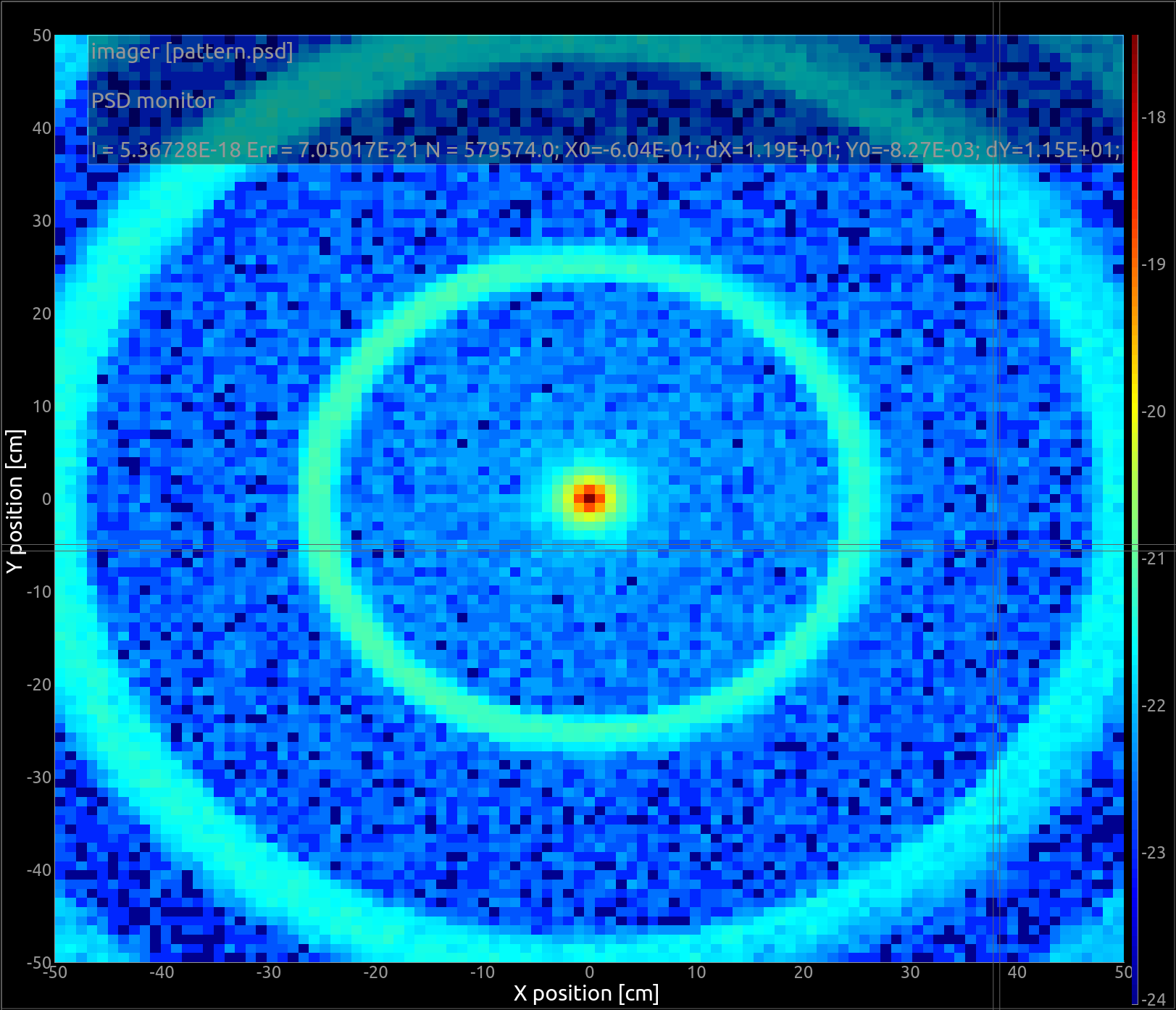 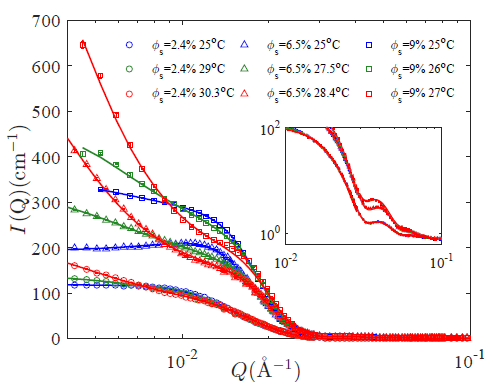 Python
Everyone Talking About AI
Dataset: Collection->Quality Filtering
Receipt 4


Collection
Web Spider

to

AI Large Model
Sample Infomation

Analyzed Data

Structure Results

Properties
Database
M TANG
Summary
High Reliable Operation
Fancy Functions VS. Low-Maintenance
For good and all VS. Code all the time

Various Requirements from Instruments and Users
Stable VS. Flexible

Continously Increasing Computer Requirements
Cloud VS. Services

Complex Analysis from new technologgy
Fitting VS. Simulation VS. Mearchine Learning
Publication
Data
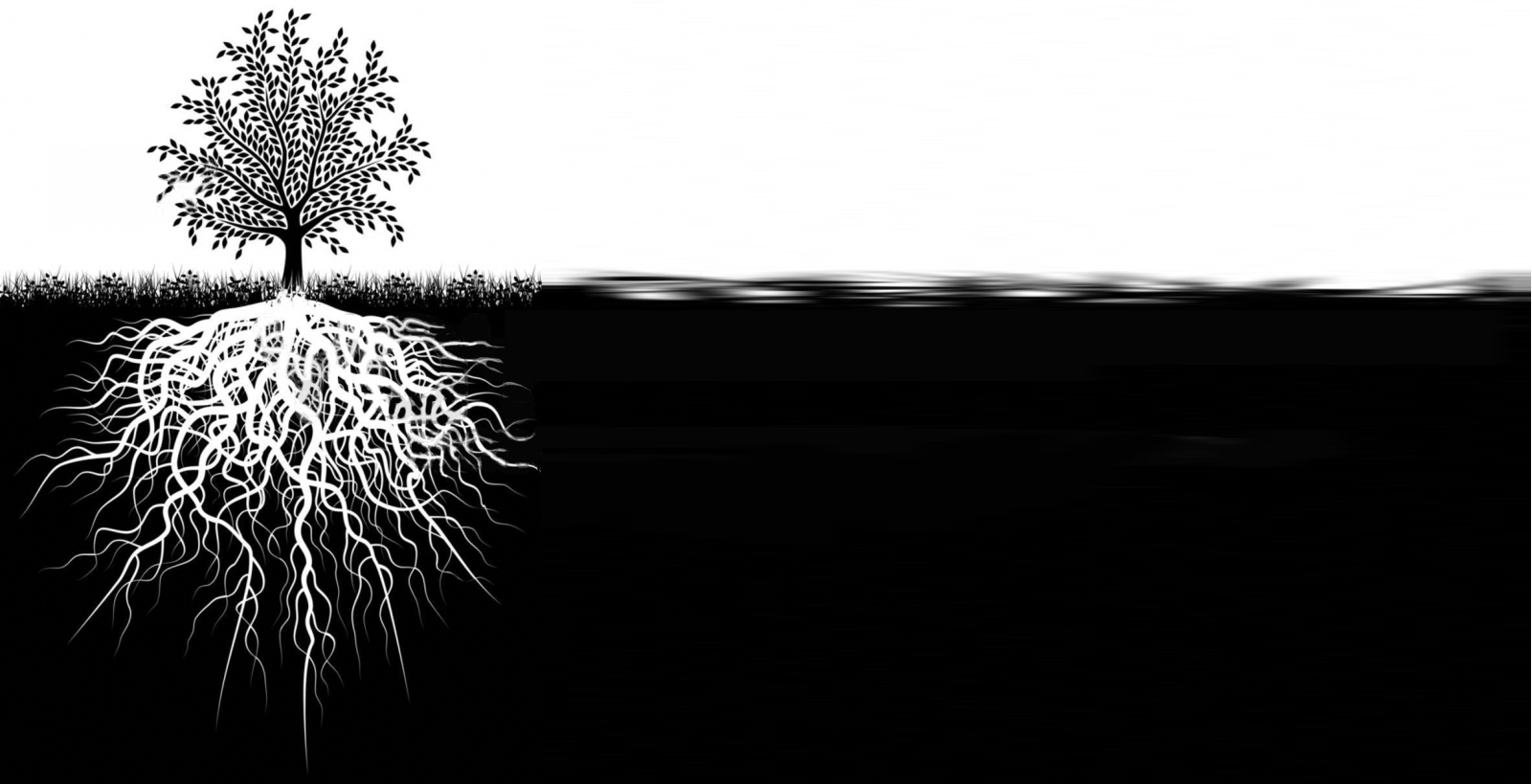 Proposal
MERCI
Idea
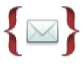 Love this story?
jrzhang@ihep.ac.cn
/14